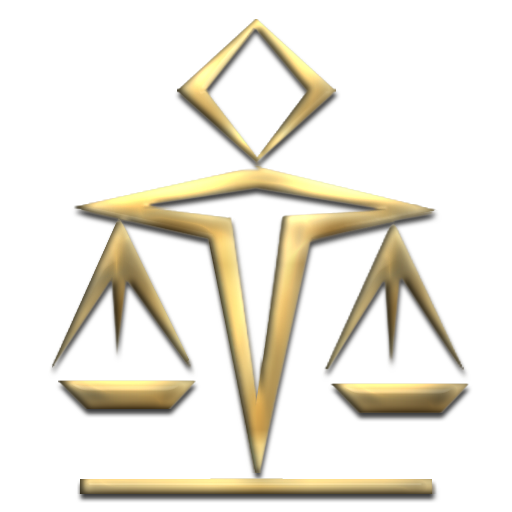 Risk Reduction
RMS Elite Properties
10 Most Common Ways Real Estate Agents Get Sued
Even the slightest mistake could end up costing you a lot of money, a lot of stress and worst of all, tarnish your reputation.
Luckily, there are proactive steps you can take to protect yourself and your real estate career.
Although accidents can still happen, learning how to avoid the most common mistakes can significantly reduce the risk of being sued, and you should still educate yourself to lean on the side of Preparedness!
Reputation
At the end of the day, this is one thing we can’t afford to lose.
It’s just not worth the cost
Great Quote…
Great Lesson…
“There is no commission worth your reputation!!”
Ed Dreibelbis
Late Broker
Dreibelbis Associates

*
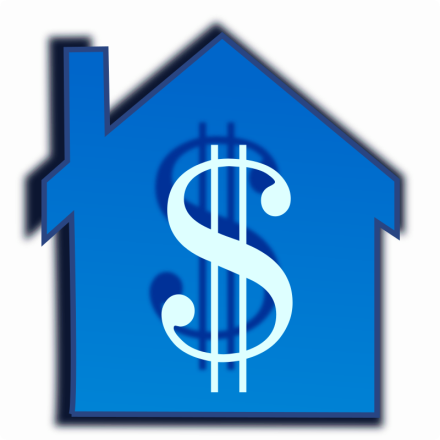 #1. Failing to disclose a property defect
Customers and Clients who discover defects after signing the papers will be quick to blame the real estate agent.
Every bit of damage and every defect found on the property should be thoroughly documented!
Seller Disclosure
Thorough
Accurate
Honest
Transparent
Defects can include construction issues, improvements without permits, leaks, cracking, noise or nuisances… 
When a customer or client sues a real estate agent for failing to disclose a property defect, they have to prove the agent knew or should have known about the defect and failed to disclose it…

*
#2. Breach of Duty
One of the most common lawsuits brought against real estate agents is for breach of duty.  Real Estate agents know they must always act in the best interest of the client, as clients place a special trust in real estate agents for their expertise
Client – When does someone become a client?
Do you know who you represent in a transaction?
Be Careful 
Transaction Broker vs Single Agency
RepresentationWho do I represent?
My favorite legal response…
“It depends”
Florida’s brokerage law, the Brokerage Relationship Disclosure Act (BRDA) specifies four authorized brokerage relationships:
Single Agency
Transaction Brokerage
No Brokerage Relationship
Designated Sales Associate
Transaction Brokerage
As of revisions made to the BRDA in 2003, there is now the presumption that ALL licensees are operating as transaction brokers unless written disclosure of a single agency or no brokerage relationship is provided!!
So… as a transaction broker, working with a buyer for example, who do you represent?
Actually you don’t “fully” represent anyone!!  You are working to successfully complete the transaction!! (You represent the transaction)
Transaction Brokerage
The Real Estate practitioner acts as a facilitator bringing the parties together and as a conduit through which offers and information are passed back and forth!!
Transaction Brokerage
The law prohibits transaction brokers who “represent” both parties from working to represent one party to the detriment of the other party!!
No Dual Agency is permitted in Florida
A transaction broker does not represent either party in a fiduciary capacity or as a single agent
A transaction broker is a licensee who provides limited representation to a buyer, a seller, or both… in the same transaction
Duties of a Transaction Broker
1. Deal honestly and fairly
2. Account for all funds
3. Use skill, care, and diligence in the transaction
4. Disclose all know facts that materially affect the value of residential property and that are not readily observable to the buyer
5. Present all offers and counteroffers in a timely manner
6. Limited Confidentiality
Limited Confidentiality
You can’t tell the Buyer what the Seller is willing to accept…

You can’t you tell the Seller what the Buyer is willing to offer…

You can’t discuss the Buyer’s or Seller’s “motivation” for buying or selling the property… unless you have authority to do so in writing!!
Dangers of working as a Transaction Broker
It is very easy for a Seller to believe that you are working on behalf of the Buyer…
It is very easy for a Buyer to believe that you are not working totally on his behalf…

Note: If you decide to work with the Buyer as your Client/Principal, you must have “proper written disclosure (a contract) to establish a single agency relationship”.  Now you can truly “represent” the Buyer, making him/her your client!!     *
#3. Representing clients in unfamiliar territory
If you are showing and selling properties in an area that you are unfamiliar with, take extra precaution and do your research first!!
#4. Giving Legal Advice     *
Clients want their real estate agent to have an answer for every question they ask.  Similarly, real estate agents want to help their clients.
Just remember most states consider it illegal for a real estate agent to give tax or legal advice.  This mistake is especially difficult to avoid because taxes and legalities are an unavoidable part of real estate!!
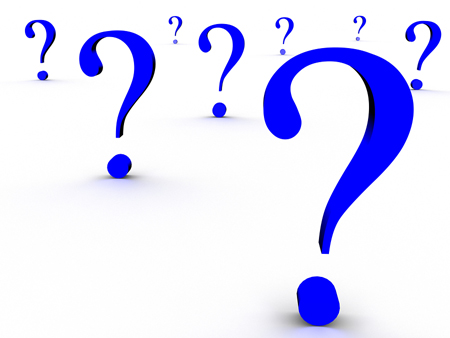 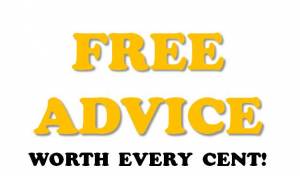 *
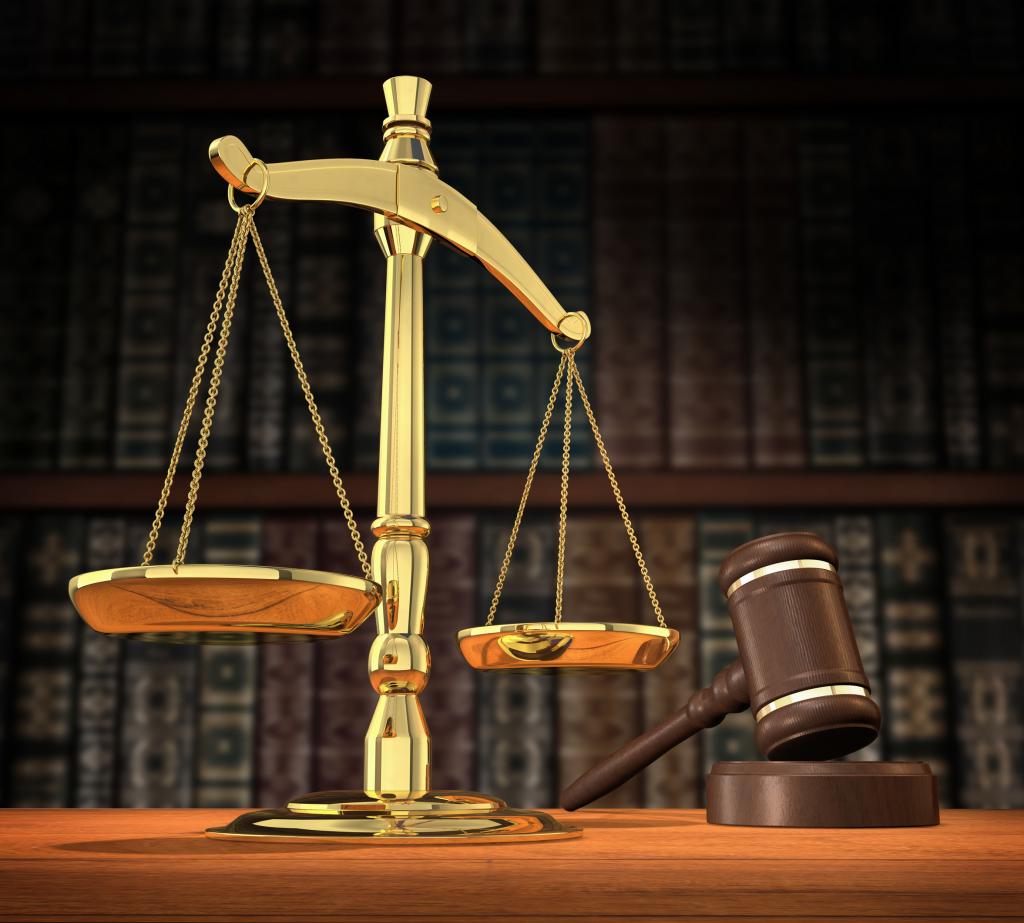 Give the wrong advice, and the consumer could blame you for any consequences.
Instead, politely request that they direct any such questions to a lawyer or tax professional.
#5. Misleading Clients
Every real estate agent strives to make their property stand out from the crowd.  It might even be tempting to exaggerate here and there about the features of the condition of the house.
This kind of deception can end up disastrously for agents.
Waterfront Property
No Yard Maintenance
Easy drive to anywhere on the Coast
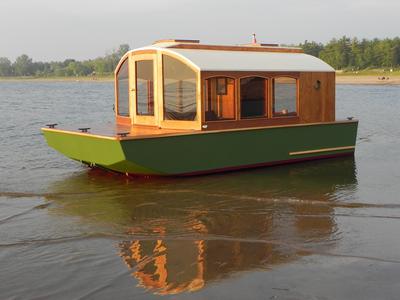 #6. Breach of Contract		*
When a client claims a real estate agent did not perform under the terms of a contract, he or she might seek legal action
One of the most common reasons for breach of contract is failing to comply with time frames stated in the contract.  A breach of contract claim is often made in conjunction with claims of negligence, fraud or breach of duty.
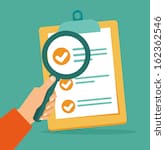 Be sure to take the time with each customer/client to advise them on the terms of a contract properly
Identify any unclear clauses, terms or issues to reduce the chance of later legal action
When in doubt… don’t guess!!
Your customer/client should always have opportunity to consult an attorney
#7. Failing to Keep your Clients’ Data Safe
Hackers are everywhere, and they want your clients’ information.  Moreover, if they are successful in getting it, YOU will be the one who pays!
Wire Transfers are a huge problem in FL.
Don’t Risk It…
Protect data… Protect Yourself!!
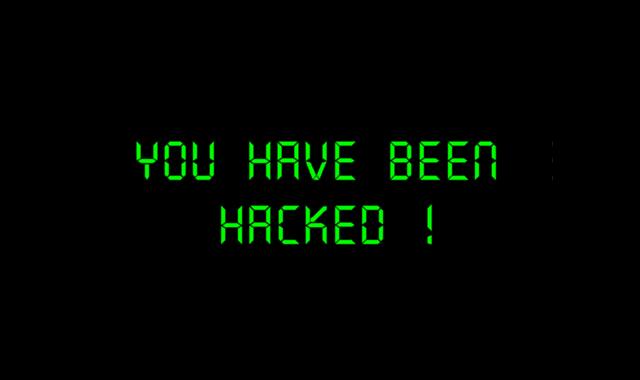 #8. Failing to Recommend Inspections
Real estate agents frequently fail to recommend property inspections to prospective buyers.  Your customers/clients are trusting you for your expertise and guidance through the real estate process. 
If the Buyer seriously wants to wave the inspection… get it in writing!!
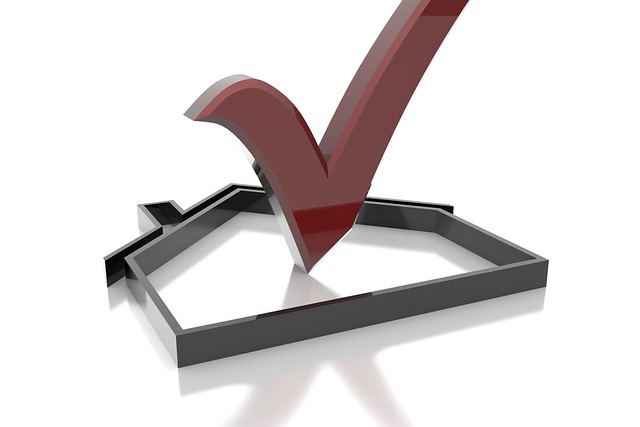 #9. Negligence      *
Negligence is a cause of action alleging the failure to exercise due care toward others that a reasonable or prudent person would do in the circumstances.
Clients can make claims that a real estate agent should have known something but did not and failed to take appropriate action.
Negligence
Negligence differs from fraud in that it lacks an element of intent. 
Often clients seeking legal action will begin by claiming fraud, but if they are unable to prove intent, they will seek reparations for negligence.
It’s hard to prevent claims of negligence because you might not always know what you should have known.
*
#10. Incomplete Files
The Law says… “A broker shall preserve at least one legible copy of all books, accounts, and records pertaining to the real estate brokerage business for at least five years from the date of receipt of any money, fund, deposit, check, or draft entrusted to the broker”… OR
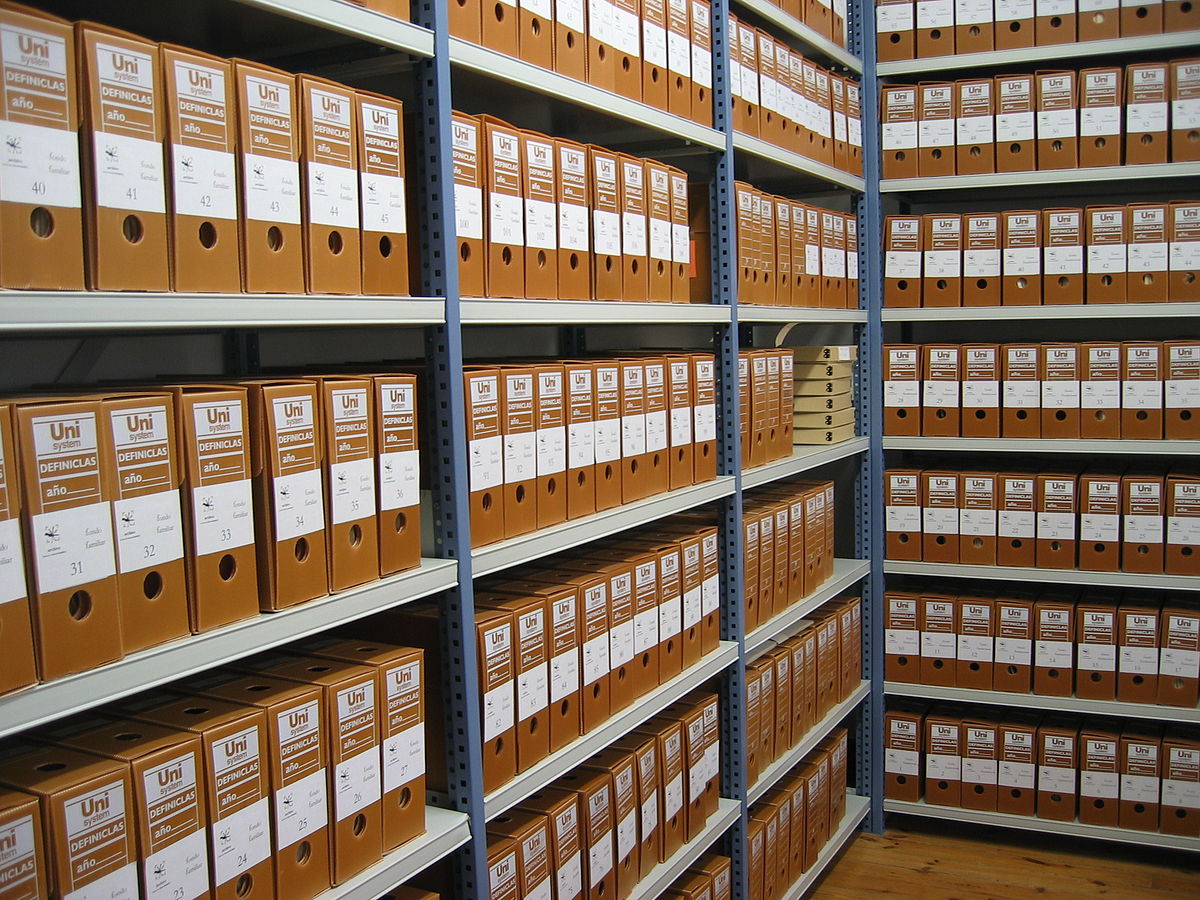 Incomplete Files
“even in the event no funds are entrusted to the broker, for at least five years from the date of execution by any party of any listing agreement, offer to purchase, rental property management agreement, rental or lease agreement, or any other written or verbal agreement which engages the services of the broker”.
Incomplete Files
Use the Checklists that we’ve incorporated into Paperless Pipeline
Start a Paperless Pipeline File for every transaction…
Listing… Sales Agreement… Closing
Add documents from the checklist (if they apply) as they are signed
*
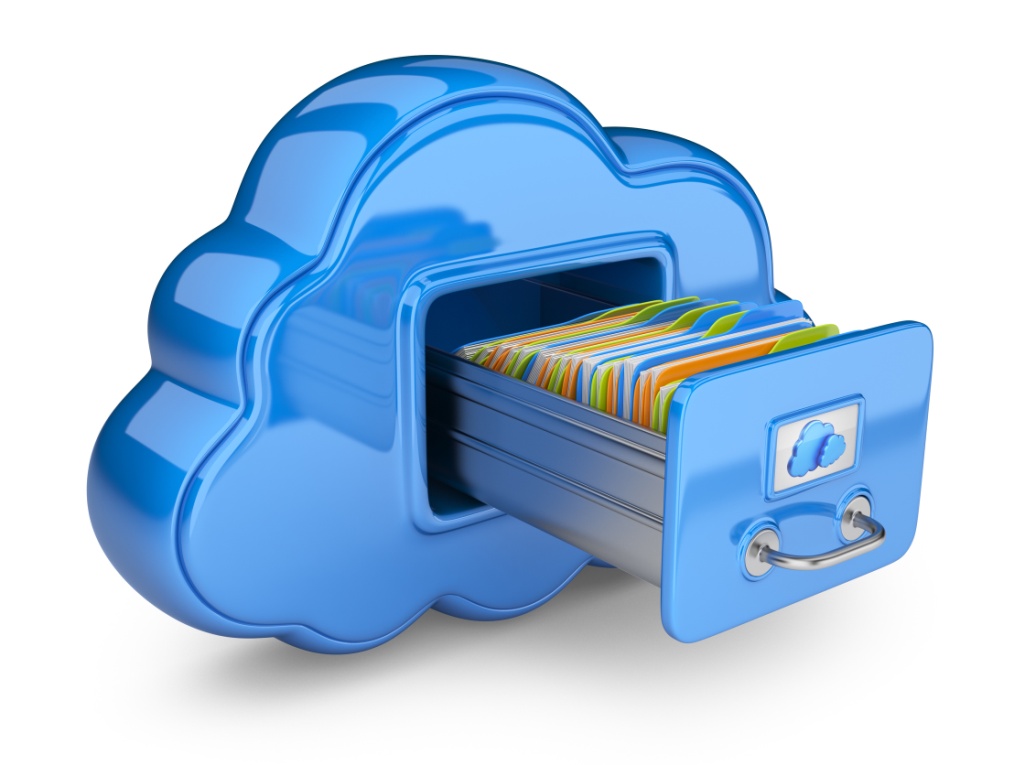 Protecting Your Real Estate Business
Even the most diligent real estate agent can get sued.  The good news is, by avoiding the common mistakes, you can dramatically reduce RISK!!				*
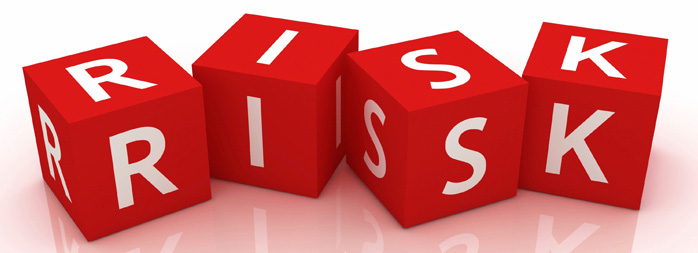 My Favorite Legal Saying…
“It’s never a problem until it’s a problem!!”
Always seek legal advice, and advise your clients to seek legal advice, from an attorney
Always let us know if you see a legal train “coming down the track”!!
Be Honest
Be Ethical
As stated in the REALTOR Code of Ethics:
“Do unto others as you would have them to unto you”  The “Biblical” Realtor Motto
*
RMS Elite Properties Mission Statement
Our Mission:
“At RMS Elite Properties, our mission is to provide consumers with a complete, first class Real Estate experience, designed to enhance their lives and satisfy their diverse goals.”
RMS Elite Properties’ Core Values
Our Core Values:
We strongly believe that Honesty & Integrity should be a way of life
We believe in having the “Customer for Life” mentality
We expect our staff to conduct themselves with Respect & Professionalism in all aspects of their work
We understand that a Positive Attitude, along with working collaboratively, will enhance all of our actions and provide everyone with an exceptional experience
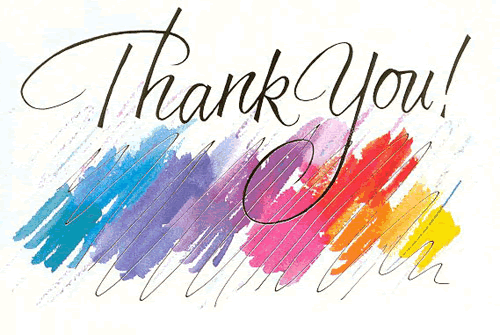